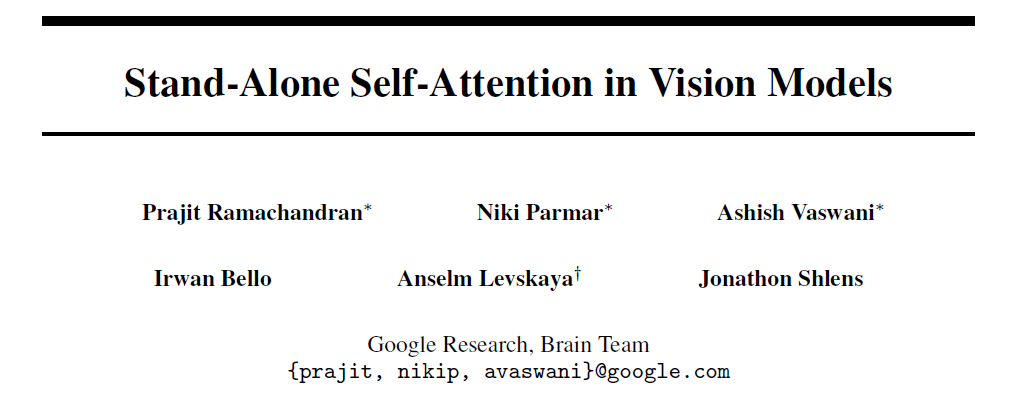 Convolution
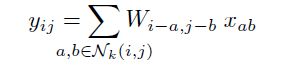 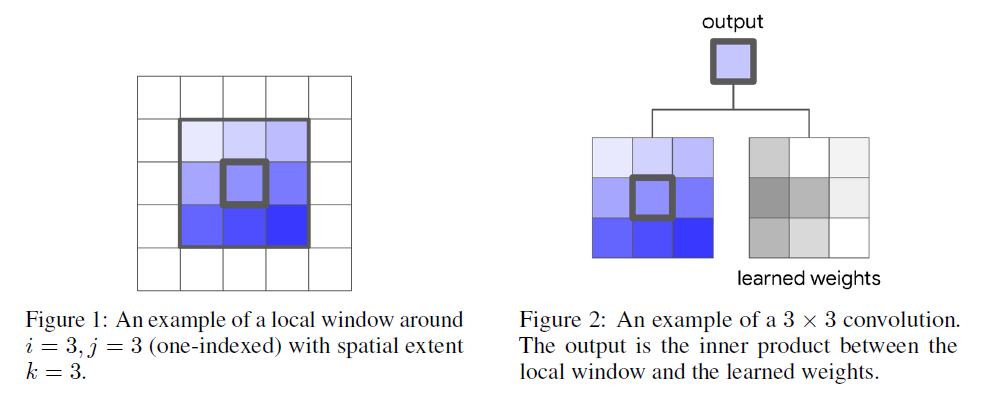 Stand-alone self-attention layer
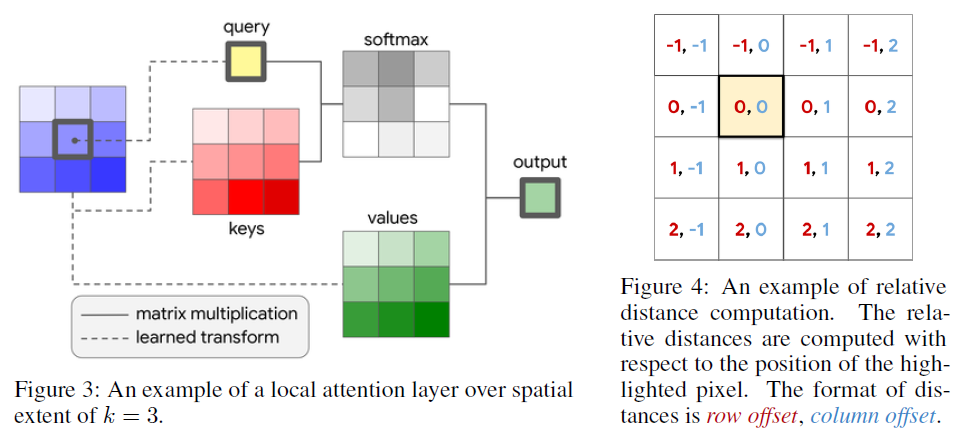 Stand-alone self-attention layer
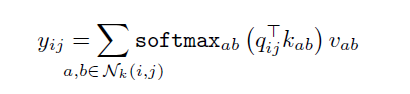 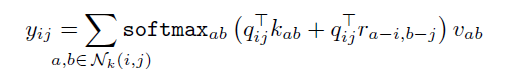 With relative position
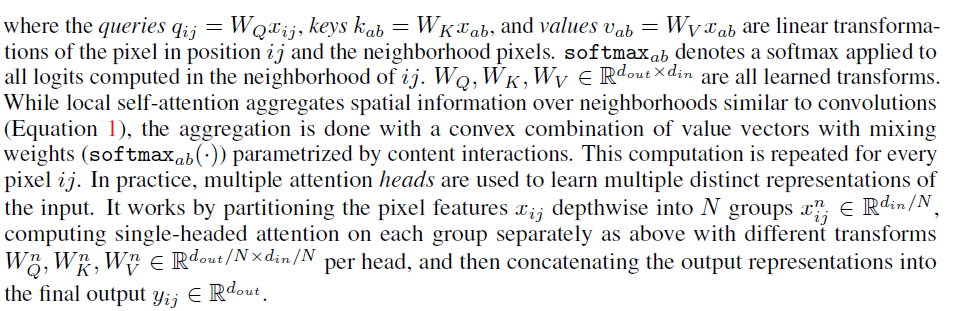 Fully Attentional Vision Models
Replacing Spatial Convolutions
Replace 3x3 conv in bottlenecks

Replacing the Convolutional Stem
Spatially-varying linear transformation
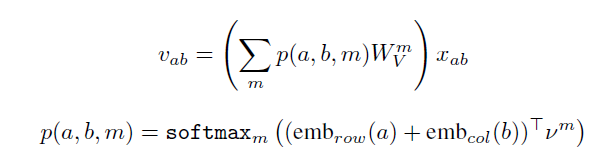 Experiments
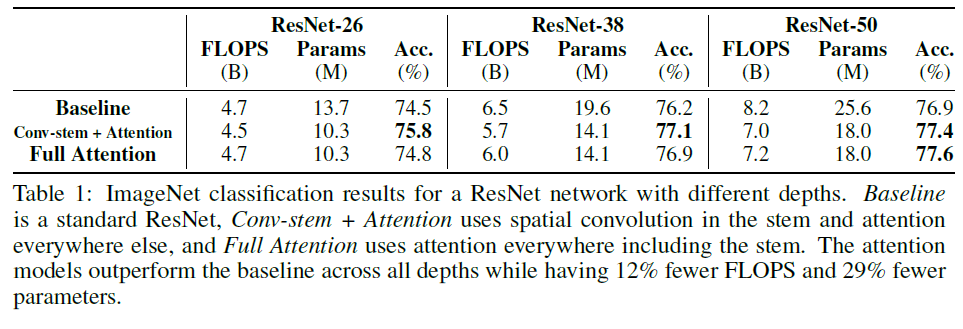 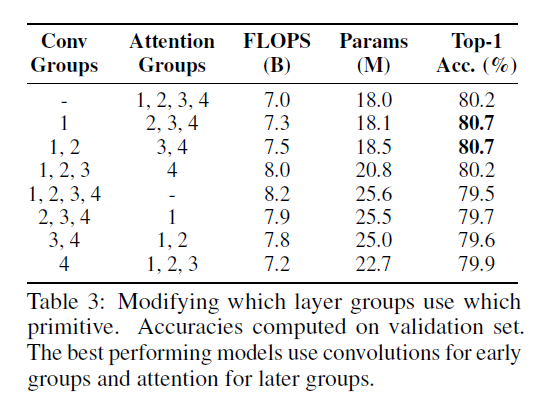 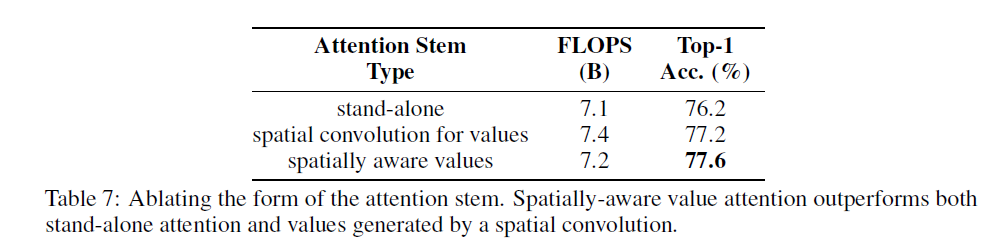 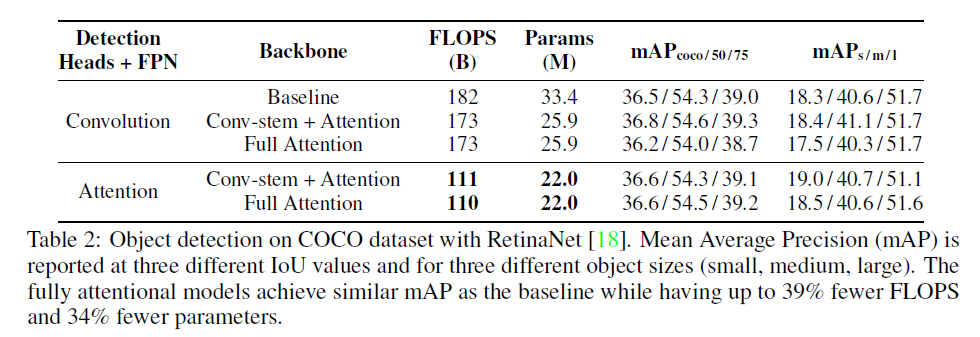